Тема урока:
Задачи на увеличение и уменьшение  числа на несколько единиц.
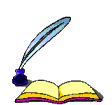 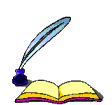 внимательными
старательными
активными
4
5
6
7
8
9
10
11
12
13
14
15
3
5
7
9
11
13
15
17
19
0
2
4
6
8
10
12
14
16
Молодцы!
6 увеличить на 3
6+3=
9
8 уменьшить на 3
8-3=
5
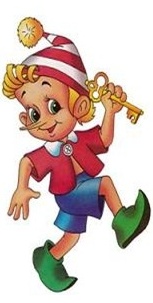 3
7 уменьшить на 4 - это
3
8
4 увеличить на 2 - это
6
5 увеличить на 3 - это
Спасибо  вам, ребята!
На  тарелке 5 груш, а  яблок на 4
больше.
меньше.
Сколько яблок на тарелке?
5-4=1(ябл.)
5+4=9(ябл.)
В вазе 6 роз, а гвоздик на 4
больше.
. . .    .
Сколько гвоздик в вазе?
6+4=10(гв.)
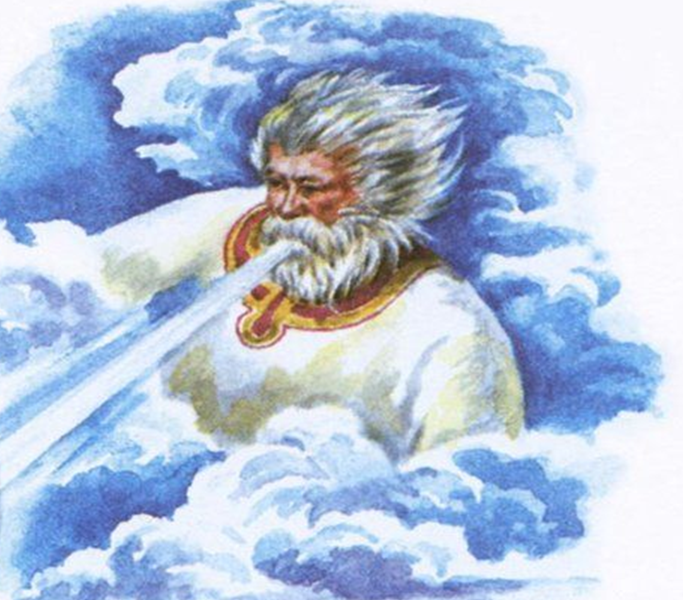 стояло
9 чашек,
Сколько
а стаканов
на 3 меньше..
стаканов
На полке
на полке?
На полке стояло 9 чашек,
а стаканов на 3 меньше.
Сколько стаканов на полке?
9 – 3 = 6 (ст.)
В классе 4 мальчика, а девочек на 2 
больше. Сколько девочек в классе?
4+2=6
На катке катались 4 мальчика, 
а девочек на 2 меньше.
Сколько девочек на катке?
4-2=2
На горке катались 4 мальчика.
К ним пришли ещё 2 девочки. 
Сколько детей на горке?
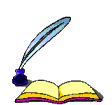 Вы все молодцы!
Презентация:
 «Задачи на увеличение и уменьшение числа на несколько единиц»
 составлена  учителем начальных классов
 Демянской средней школы, п. Демянск,  Новгородской области
 Константиновой Марией Михайловной
 к уроку математики в 1 классе по теме 
  «Решение задач на увеличение и уменьшение числа на несколько единиц»,
 программа «Начальная школа ХХІ века»


Использованы  Интернет ресурсы:
 картинка Буратино http://blogs.privet.ru
картинка ветра http://zlobniy-serg.ucoz.ru